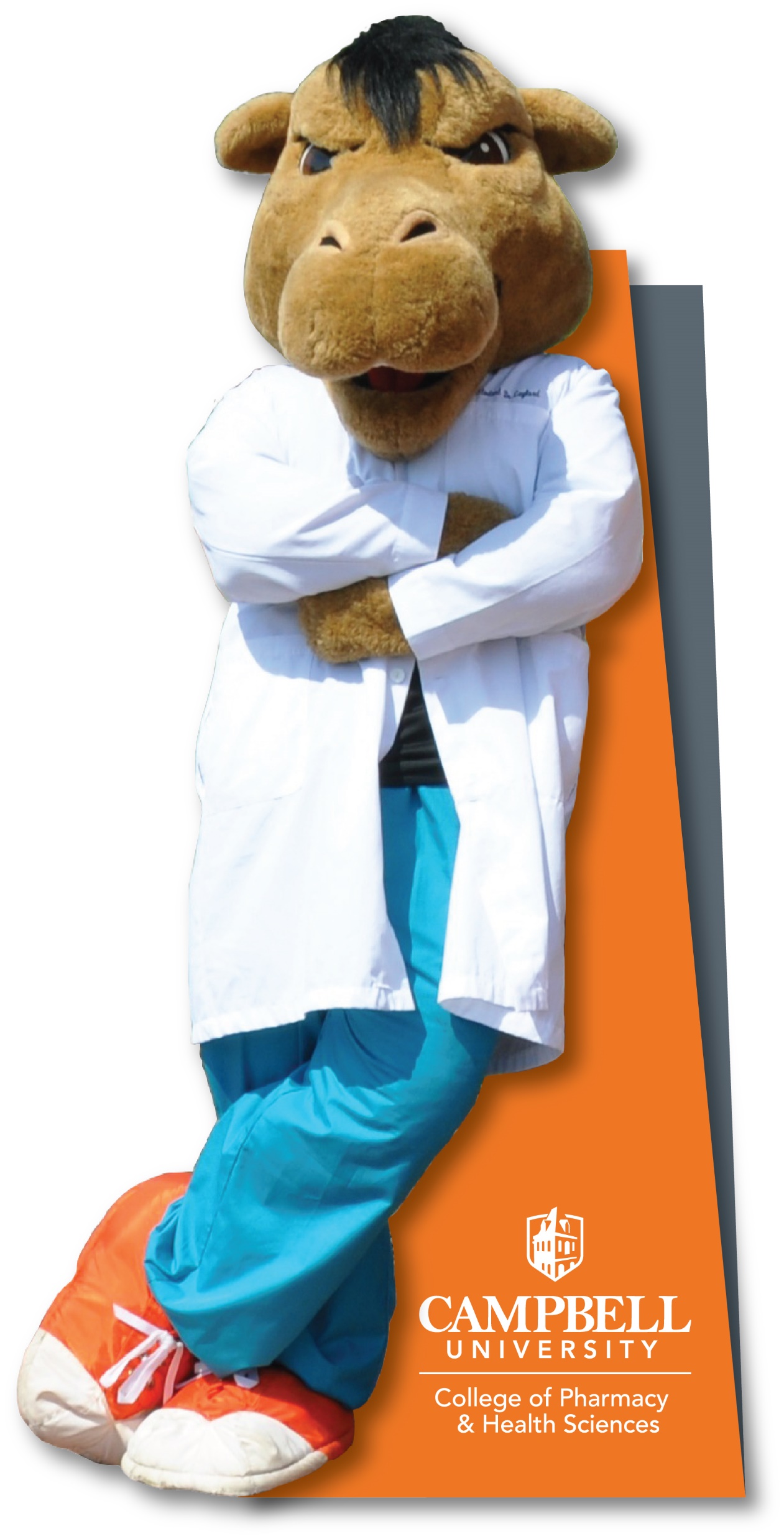 The Scholarship Process
Tips and Tricks
Deadlines to know
Scholarship Opens: February 14th 
March 1st for Nursing Students
Early-Bird Deadline: March 13th 
Complete by deadline and be entered to win a $25 Bookstore Gift Card 
Scholarship Deadline: May 3rd 
Scholarship Link: https://cphs.campbell.edu/admissions/scholarships/
Students will get a personal link sent directly to their CU student email. If you do not receive a link and would like a personal link, email Sarah Goetz for assistance (sbarefoot@campbell.edu).
Dual student may receive multiple links since they are technically enrolled in two programs. If you receive multiple links, just pick one to use – this will not hinder your application.
Personal vs. general link
Personalized access link (sent to your email via Qualtrics/Sarah Goetz): 
You will be able to work on your application from any device at any time through this link until submission of your application. 
Please do not share this link with others, as it your personal link to access your application.
General access link (used in any promotional scholarship email or flyers):
You will only be able to submit your application in one sitting and cannot access your application from other devices. 
If you leave the application at any point before submission, your progress will be lost, and you will have to recomplete the application.  
*We recommend that you use the personalized access link that is sent to you via Qualtrics versus the general access link to enable you to submit your application wherever and whenever is convenient for you.*
Scholarship Types
Need-based (info from FAFSA)
Program specific 
Employment intentions (future careers)
Background (first gen. student, from a rural area, etc.)
Complete the FAFSA application to show/qualify for need
This is a stipulation for need-based scholarships.
International students are excluded from this requirement.
FAFSA link: https://studentaid.gov/h/apply-for-aid/fafsa
Eligibility
The Great things about this process
The common scholarship application is a one-stop shop for ease and convenience.  
When completing our application, you go into the running for every scholarship that you qualify for offered by CPHS.
Our scholarship committee reviews applications and awards based on the application and attached materials.
Don’t be confused when you are asked very specific questions on the application! These are used to help determine your eligibly for certain scholarships.
Attached Materials
Current Resume/Curriculum Vieta (CV)
We have rubrics to help you know exactly what you’ll need on our website: https://assets.campbell.edu/wp-content/uploads/sites/17/2019/02/CV_Resume-Rubric-for-Evaluations.pdf. 
Do not forget to put your accepted program on your resume even if you haven’t matriculated yet. Act as though you are. It should be at the top since it is your newest career venture
Cover letter
We have rubrics to help you know exactly what you’ll need on our website: https://assets.campbell.edu/wp-content/uploads/sites/17/2019/02/Cover-Letter-Rubric-for-Evaluations.pdf. 
Optional essays 
Only students interested in applying to a scholarship that requires an essay need to submit one for that scholarship
Before you start writing, look through the scholarships that require essays to see if you meet their other requirements first.  
We have rubrics to help you know exactly what you’ll need on our web: https://assets.campbell.edu/wp-content/uploads/sites/17/2019/02/Essay-Rubric-for-Evaluations.pdf.
Some things to note
Scholarship are awarded annually.
You have to reapply for scholarships each year through the scholarship application.
If you receive a scholarship, you will be required write a thank-you letter to your donor within the first two weeks of the Fall Semester after you are notified and attend a Scholarship Donor Luncheon sometime throughout the year to remain eligible for future scholarships
timeline
Fun Facts
This year the College of Pharmacy & Health Sciences awarded over $1 million dollars.
Each year the college awards more than 200 scholarships.
50% of applicants receive a scholarship.
Questions?
For further questions contact:
Sarah Goetz, Student Affairs Coordinator sbarefoot@campbell.edu